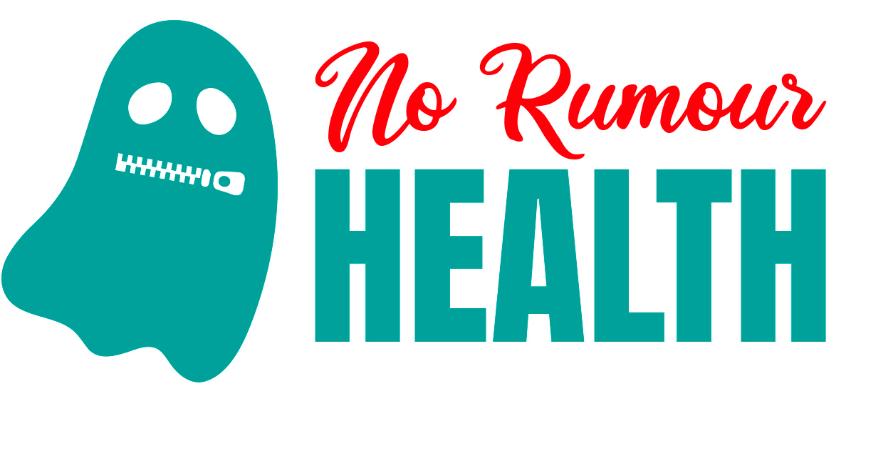 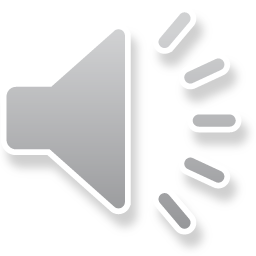 ENOTHTA  2
Πώς να αναγνωρίσετε τις ψευδείς ειδήσεις
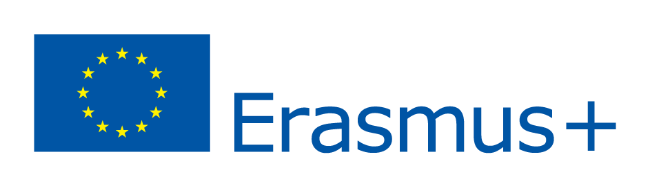 ΠΩΣ ΝΑ ΑΝΑΓΝΩΡΙΖΕΤΕ ΤΙΣ ΨΕΥΔΕΙΣ ΕΙΔΗΣΕΙΣ ΥΓΕΙΑΣ
Να είστε διστακτικοί :
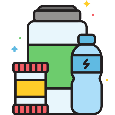 Αν σας υπόσχονται άμεση θεραπεία
Απευθύνονται στα συναισθήματα σας
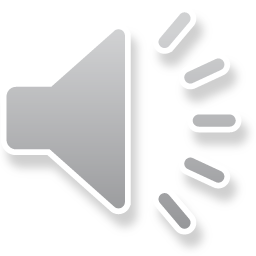 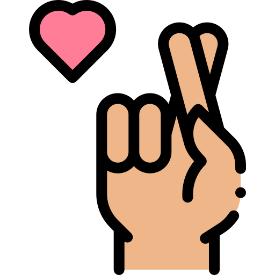 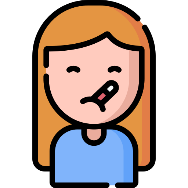 [Speaker Notes: Τώρα που γνωρίζουμε τα κύρια χαρακτηριστικά και τα κίνητρα πίσω από τις φάρσες υγείας, και την ευαισθησία μας να πιστέψουμε σε αυτά, θα δούμε κάποια σημάδια  μας επιτρέπουν να εντοπίσουμε μια πιθανή φάρσα.]
ΠΩΣ ΝΑ ΑΝΑΓΝΩΡΙΖΕΤΕ ΤΙΣ ΨΕΥΔΕΙΣ ΕΙΔΗΣΕΙΣ ΥΓΕΙΑΣ
ΝΑ ΕΙΣΤΕ ΔΣΤΑΚΤΙΚΟΙ:
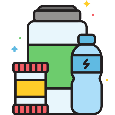 Υπόσχονται μια αδύνατη ή γρήγορη ανάκαμψη
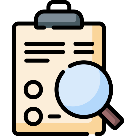 Οι συστάσεις τους βασίζονται σε μία μόνο μελέτη
Απευθύνονται στα συναισθήματα σας
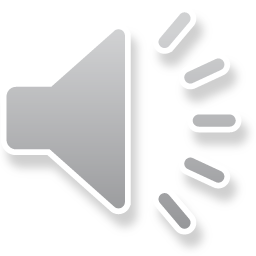 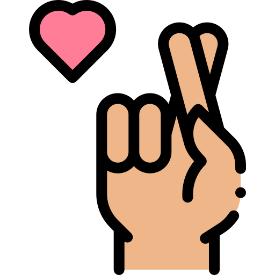 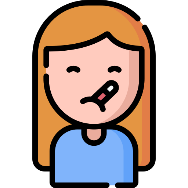 [Speaker Notes: Όταν λαμβάνετε πληροφορίες, αμφιβάλλετε για οποιοδήποτε μήνυμα που υπόσχεται άμεση ή εύκολη λύση σε μια περίπλοκη ασθένεια. Αμφιβολία για νέα που βασίζονται σε μία μελέτη που ισχυρίζεται ότι βρήκε θεραπεία ή θεραπεία για μια ασθένεια. Για οποιοδήποτε προϊόν θεωρείται ότι έχει επαρκή στοιχεία, πρέπει να υπάρχει μια ποικιλία επιστημονικών μελετών που να αποδεικνύουν την αποτελεσματικότητά του.]
ΠΩΣ ΝΑ ΑΝΑΓΝΩΡΙΖΕΤΕ ΤΙΣ ΨΕΥΔΕΙΣ ΕΙΔΗΣΕΙΣ ΥΓΕΙΑΣ
ΝΑ ΕΙΣΑΙ ΔΙΣΤΑΚΤΙΚΟΣ :
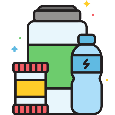 Υπόσχονται μια αδύνατη ή γρήγορη ανάκαμψη
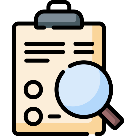 Οι συστάσεις τους βασίζονται σε μία μόνο μελέτη
.
Απευθύνονται στα συναισθήματα σας
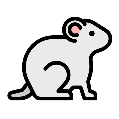 Δείχνουν ότι βασίζονται σε εργαστηριακές ή ζωικές μελέτες
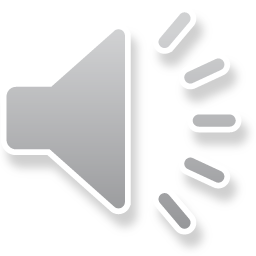 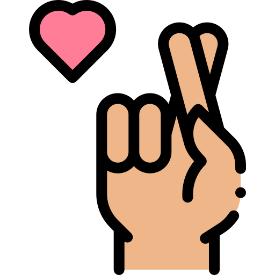 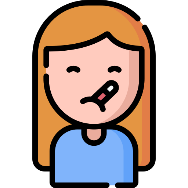 [Speaker Notes: Μην εμπιστεύεστε επιστημονικές μελέτες στην τρέχουσα εξέλιξη, καθώς δεν μπορούν να εξαχθούν ακόμη έγκυρα συμπεράσματα]
ΠΩΣ ΝΑ ΑΝΑΓΝΩΡΙΖΕΤΕ ΤΙΣ ΨΕΥΔΕΙΣ ΕΙΔΗΣΕΙΣ ΥΓΕΙΑΣ
HESITATE IF:
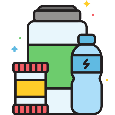 Υπόσχονται μια αδύνατη ή γρήγορη ανάκαμψη
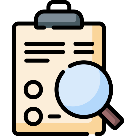 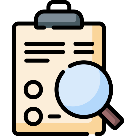 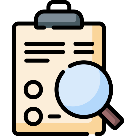 Οι συστάσεις τους βασίζονται σε μία μόνο μελέτη
.
.
Απευθύνονται στα συναισθήματα σας
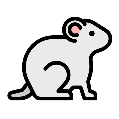 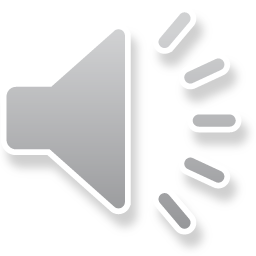 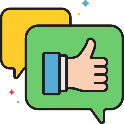 Βασίζονται σε μαρτυρίες που ισχυρίζονται ότι ταιριάζει.
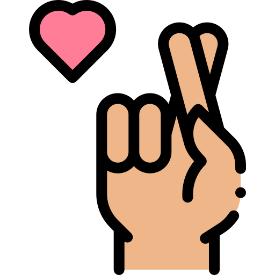 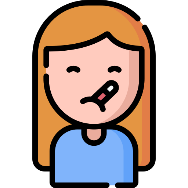 [Speaker Notes: Ή αν βασίζεται σε μαρτυρίες ανθρώπων που το έχουν δοκιμάσει και τους άρεσε. Ακριβώς επειδή ένα άτομο λέει ότι "δούλεψε για μένα" δεν σημαίνει ότι είναι μια έγκυρη μεταχείριση. Απαιτείται ελεγχόμενη μελέτη για να αποδειχθεί ότι λειτουργεί. Ακριβώς επειδή "λειτουργεί" για ένα άτομο δεν σημαίνει ότι θα λειτουργήσει για εσάς.]
ΠΩΣ ΝΑ ΑΝΑΓΝΩΡΙΖΕΤΕ ΤΙΣ ΨΕΥΔΕΙΣ ΕΙΔΗΣΕΙΣ ΥΓΕΙΑΣ
ΝΑ ΕΙΣΤΕ ΔΙΣΤΑΚΤΙΚΟΙ
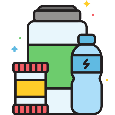 Υπόσχονται μια αδύνατη ή γρήγορη ανάκαμψη
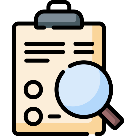 Οι συστάσεις τους βασίζονται σε μία μόνο μελέτη
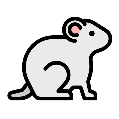 Δείχνουν ότι βασίζονται σε εργαστηριακές ή ζωικές μελέτες
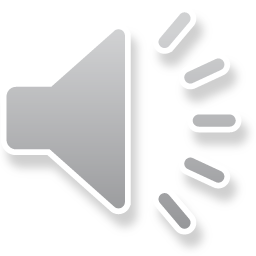 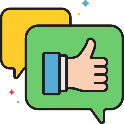 T.
Bασίζονται σε μαρτυρίες που ισχυρίζονται ότι   ταιριάζει
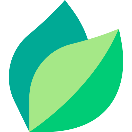 Αναγνωρίζουν τη δύναμη των «φυσικών προϊόντων» έναντι της τεχνητής παραγωγής.
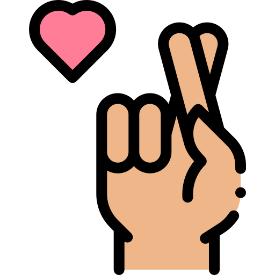 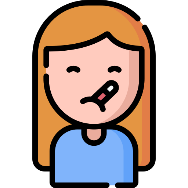 [Speaker Notes: Οι ψεύτικες ειδήσεις ισχυρίζονται συνήθως ότι κάτι είναι υγιές επειδή είναι «φυσικό» ή ότι ορισμένα «τεχνητά» προϊόντα είναι επιβλαβή. Ωστόσο, τα φυσικά προϊόντα δεν είναι πιο υγιή από τα τεχνητά προϊόντα. Να είστε προσεκτικοί και να ελέγχετε ξανά τα μηνύματα που ισχυρίζονται ότι η θεραπεία είναι καλύτερη επειδή είναι "φυσική".]
ΠΩΣ ΝΑ ΑΝΑΓΝΩΡΙΖΕΤΕ ΤΙΣ ΨΕΥΔΕΙΣ ΕΙΔΗΣΕΙΣ ΥΓΕΙΑΣ
ΝΑ ΕΙΣΤΕ ΔΙΣΤΑΚΤΙΚΟΙ
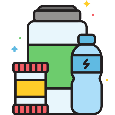 Υπόσχονται μια αδύνατη ή γρήγορη ανάκαμψη
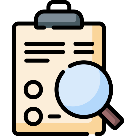 Οι συστάσεις τους βασίζονται σε μία μόνο μελέτη
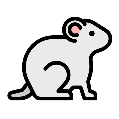 Δείχνουν ότι βασίζονται σε εργαστηριακές ή ζωικές μελέτες
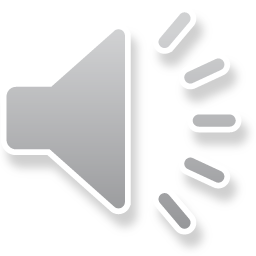 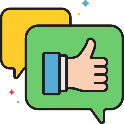 T.
Bασίζονται σε μαρτυρίες που ισχυρίζονται ότι   ταιριάζει
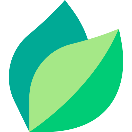 Αναγνωρίζουν τη δύναμη των «φυσικών προϊόντων» έναντι της τεχνητής παραγωγής.
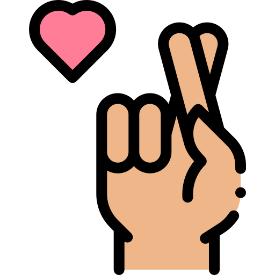 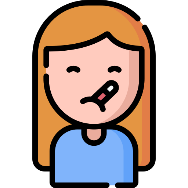 [Speaker Notes: Οι ψεύτικες ειδήσεις ισχυρίζονται συνήθως ότι κάτι είναι υγιές επειδή είναι «φυσικό» ή ότι ορισμένα «τεχνητά» προϊόντα είναι επιβλαβή. Ωστόσο, τα φυσικά προϊόντα δεν είναι πιο υγιή από τα τεχνητά προϊόντα. Να είστε προσεκτικοί και να ελέγχετε ξανά τα μηνύματα που ισχυρίζονται ότι η θεραπεία είναι καλύτερη επειδή είναι "φυσική".]
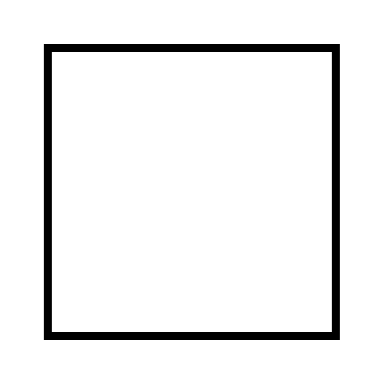 ΠΩΣ ΝΑ ΑΝΑΓΝΩΡΙΖΕΤΕ ΤΙΣ ΨΕΥΔΕΙΣ ΕΙΔΗΣΕΙΣ ΥΓΕΙΑΣ
THEY APPEAL TO OUR EMOTIONS
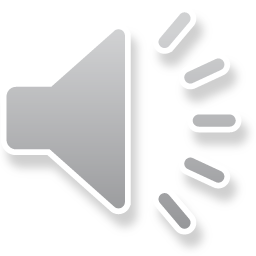 [Speaker Notes: Τέλος, αμφιβάλλετε για μηνύματα που χρησιμοποιούν μεγαλοπρεπείς λέξεις που φαίνονται επιστημονικές αλλά δεν έχουν πραγματικό νόημα. Αυτές είναι τεχνικές μάρκετινγκ που προορίζονται να φαίνονται επιστημονικές.]
ΠΩΣ ΝΑ ΑΝΑΓΝΩΡΙΖΕΤΕ ΤΙΣ ΨΕΥΔΕΙΣ ΕΙΔΗΣΕΙΣ ΥΓΕΙΑΣ
Απευθύνονται στα συναισθηματά σας
Στην Ιστοσελίδα θα βρείτε:
Συναγερμοί ή συναισθηματικο
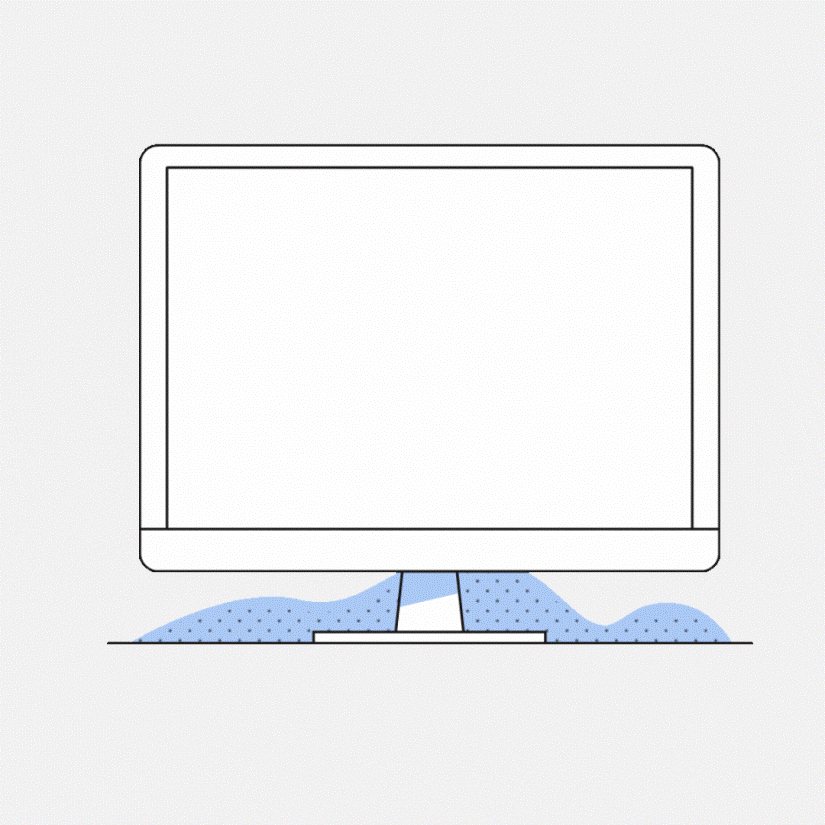 Ημερομηνία δημοσίευσης
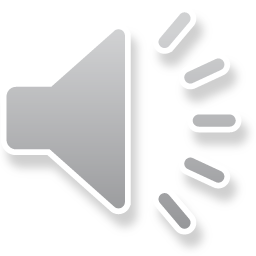 Ορθογραφικά λάθη
Άγνωστοι συγγραφείς
Αδιάφορες λεπτομέρειες
Αδύνατο να επιβεβαιωθεί
[Speaker Notes: Tώρα ας δούμε μερικά κόλπα για τον εντοπισμό παραπλανητικών πληροφοριών σε ιστότοπους και μηνύματα.
Στο Διαδίκτυο, ο καθένας μπορεί να δημιουργήσει έναν ιστότοπο. Αναζητήστε λεπτομέρειες για να διακρίνετε εάν οι πληροφορίες προέρχονται από αξιόπιστη πηγή ή όχι. Εάν μια σελίδα κυριαρχείται από ανησυχητικούς τίτλους (όπως "δεν θα πιστέψετε τι συνέβη σε ένα άτομο μετά τη λήψη ibuprofen"), πιθανότατα βρίσκεστε σε έναν ιστότοπο που αναζητά μόνο πολλές επιτυχίες με περιεχόμενο κακής ποιότητας. Επιπλέον, εάν διαβάσετε ένα κείμενο που δεν αναφέρει ρητά τις πηγές ή είναι δύσκολο να εντοπιστούν, εάν υπάρχουν σφάλματα στη γραφή, εάν δεν παρέχουν σχετικές λεπτομέρειες σχετικά με τις πληροφορίες που παρέχουν, εάν οι πληροφορίες που παρέχουν δεν μπορούν να αντιπαραβληθούν ή εάν οι συγγραφείς είναι άγνωστοι, είναι καλύτερα να μην εμπιστευόμαστε την αλήθεια του περιεχομένου τους. Είναι επίσης σημαντικό να εξετάσουμε την ημερομηνία δημοσίευσης, καθώς θα μπορούσαμε να διαβάζουμε πληροφορίες που έχουν λήξει ή αργότερα διαπιστωθεί ότι δεν είναι αληθείς.]
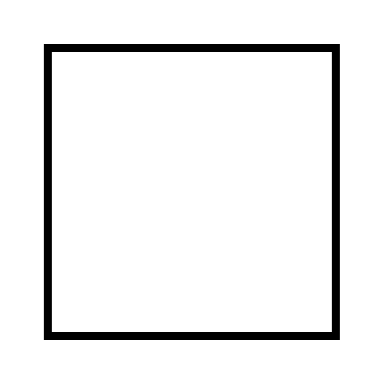 ΠΩΣ ΝΑ ΑΝΑΓΝΩΡΙΖΕΤΕ ΤΙΣ ΨΕΥΔΕΙΣ ΕΙΔΗΣΕΙΣ ΥΓΕΙΑΣ
Απευθύνονται στα συναισθήματα σας
ΛΑΒΑΣΕΤΕ ΜΕΣΩ ΕΝΑ ΕΣΤΙΑΣΗ ΜΗΝΥΜΑ ΚΕΙΜΕΝΟΥ
Μηνύματα ζωής ή θανάτου
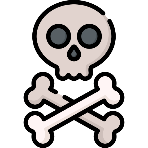 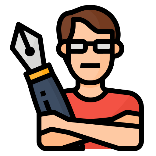 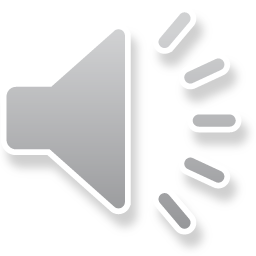 Επιχειρηματολογία από την αρχή
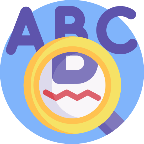 Σφάλματα σύνταξης και ορθογραφίας
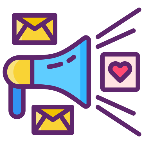 Απαίτηση για διάχυση
Fuente: @boticariagarcia
[Speaker Notes: Επιπλέον, οι φάρσες και η παραπληροφόρηση μπορούν να μας φτάσουν ως κείμενο, αλλά και ως εικόνες ή βίντεο, οπότε όταν λαμβάνουμε φωτογραφίες, βίντεο ή ήχους πρέπει επίσης να είμαστε προσεκτικοί]
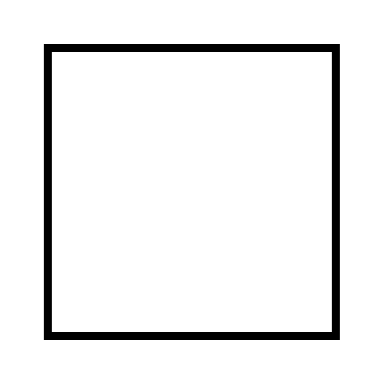 ΠΩΣ ΝΑ ΑΝΑΓΝΩΡΙΖΕΤΕ ΤΙΣ ΨΕΥΔΕΙΣ ΕΙΔΗΣΕΙΣ ΥΓΕΙΑΣ
Απευθύνονται στα συναισθήματα σας
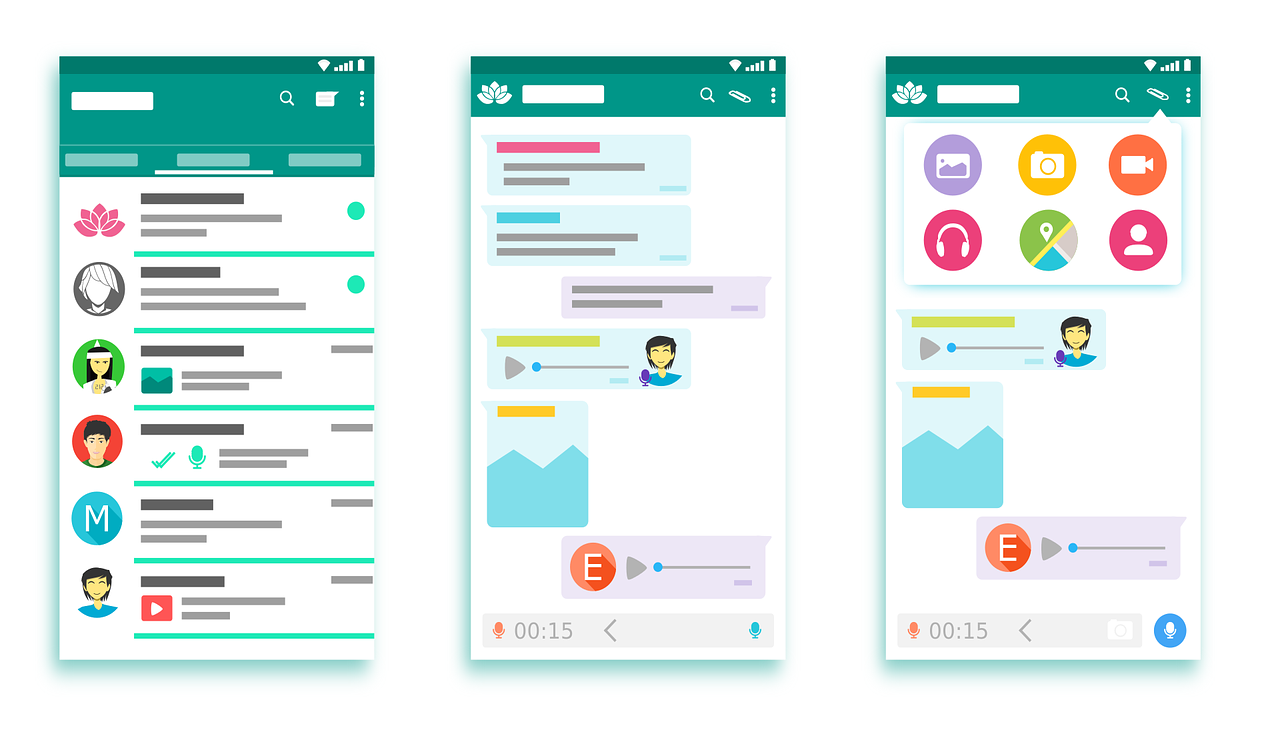 Βίντεο, εικόνες και μηνύματα μπορεί να είναι ψευδείς ειδήσεις
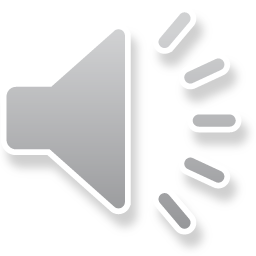 [Speaker Notes: Στην περίπτωση μηνυμάτων WhatsApp, Telegram ή Messenger, είναι πιθανό το μήνυμα που λάβατε να είναι ψευδές εάν σας ειδοποιήσει για έναν θανατηφόρο κίνδυνο, απευθυνθείτε στην αρχή ενός επαγγελματία ή ενός στούντιο που δεν υπάρχει, περιέχει σφάλματα σύνταξης και ζητά τη διάδοση μεταξύ των επαφών σας. Επομένως, είναι καλύτερο να το αγνοήσετε.]
ΠΩΣ ΝΑ ΑΝΑΓΝΩΡΙΖΕΤΕ ΤΙΣ ΨΕΥΔΕΙΣ ΕΙΔΗΣΕΙΣ ΥΓΕΙΑΣ
Υπάρχουν οντότητες που μπορούν να σας βοηθήσουν να ελέγξετε εάν οι πληροφορίες που κυκλοφορούν στα κοινωνικά μέσα είναι αληθείς ή ψευδείς
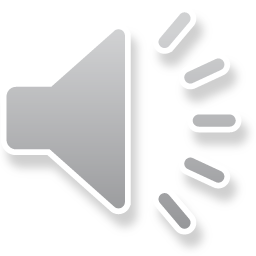 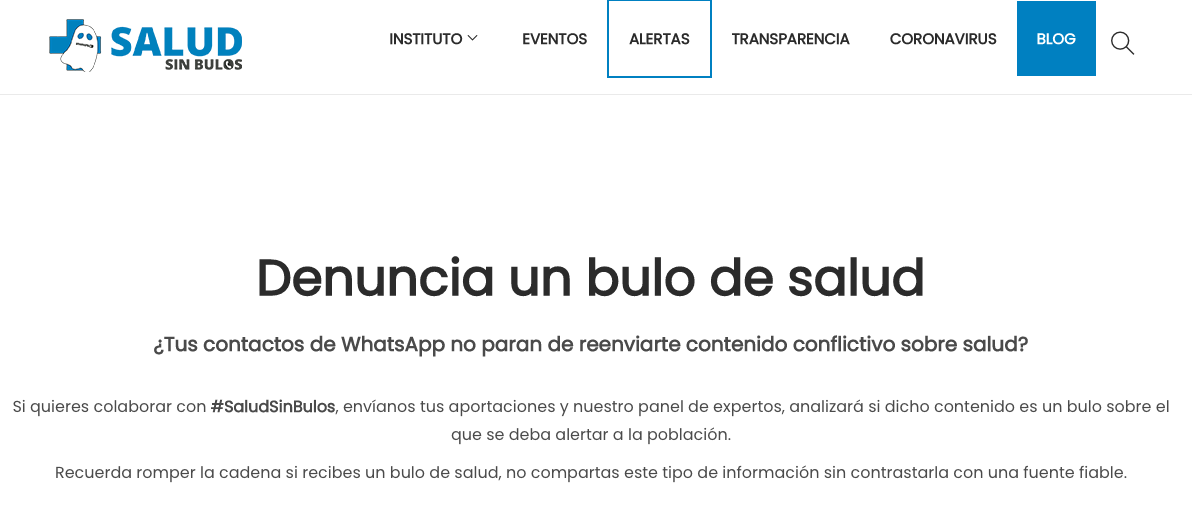 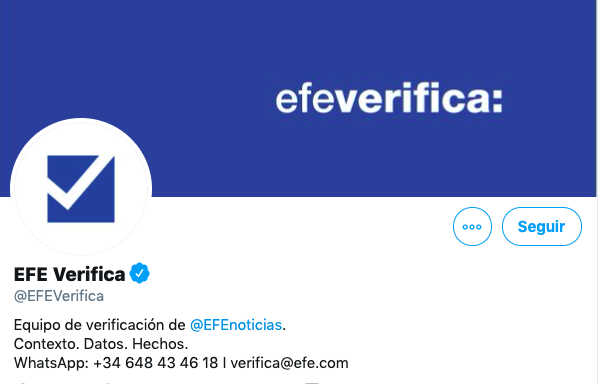 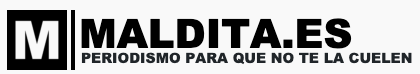 [Speaker Notes: Υπάρχουν ορισμένες οντότητες που αφιερώνουν τις προσπάθειές τους για την επαλήθευση πληροφοριών. Το SaludSinBulos είναι αφιερωμένο αποκλειστικά στην καταπολέμηση των φάρμων υγείας, ενώ η Maldita και η EFEVerifica (ισπανικές οντότητες) επαληθεύουν περιεχόμενο για οποιοδήποτε θέμα.
Στο βίντεο αριθμός 3 αυτής της ενότητας, θα εξηγήσουμε πώς να αναζητήσετε πληροφορίες στο SaludSinBulos και θα σας δώσουμε άλλα εργαλεία που μπορείτε να χρησιμοποιήσετε για να ελέγξετε εάν οι πληροφορίες είναι αληθείς ή όχι.]